AKRAN ZORBALIĞI
GEBZE REHBERLİK ARAŞTIRMA MERKEZİ
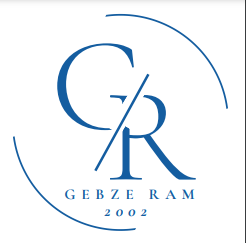 Akran zorbalığı, genellikle eşit yaştaki bireyler arasında gerçekleşen sistematik, sürekli ve bir kişiyi olumsuz etkileyen bir davranıştır. Bu tür bir zorbalık, bir kişiye karşı duyarsız veya zarar verici davranışları içerebilir. Akran zorbalığı, fiziksel, sözlü, sosyal veya duygusal olabilir. Bu davranışlar genellikle güç dengesizliği temelinde gerçekleşir ve zorba, hedef kişiye karşı kontrolü elinde tutar.
Akran zorbalığı, genellikle güç dengesizliği üzerine kurulu bir ilişki olduğu için, zorba genellikle güçlü veya sosyal olarak üstün olan bir konumda bulunurken, hedef kişi daha savunmasız ve güçsüz bir konumda olabilir. Bu tür zorbalık, hedef kişide ciddi duygusal ve psikolojik etkilere neden olabilir.
Okul ortamlarında sıkça rastlanan akran zorbalığı, okul yönetimleri, öğretmenler ve ebeveynler tarafından önlenmeye çalışılmalıdır. Eğitim kurumları ve toplumlar, akran zorbalığına karşı farkındalık yaratmalı ve bu tür davranışları önlemek için etkili stratejiler geliştirmelidir.
ZORBALIK TÜRLERİ
Fiziksel Zorbalık:
Bu tür zorbalık, bir kişiye yönelik fiziksel saldırıları içerir. Tekmeleme, yumruk atma, itme gibi davranışlar fiziksel zorbalığa örnektir.
Sözlü Zorbalık:
Aşağılama, küfür etme, hakaret etme, alay etme ve dedikodu yapma gibi sözlü saldırıları içerir. Bu tür zorbalık, kişinin duygusal sağlığını olumsuz etkileyebilir.
Sosyal Zorbalık:
Sosyal zorbalık, kişiyi sosyal olarak dışlama, grup içinde maruz kalınan olumsuz davranışlar, dedikodu yayma, arkadaş çevresinden soyutlama gibi davranışları içerir.
Duygusal Zorbalık:
Manipülasyon, tehdit etme, duygusal şantaj yapma gibi davranışları içerir. Kişinin duygusal refahına zarar verme amacını taşır.
Siber (Dijital) Zorbalık (Cyberbullying):
İnternet, sosyal medya ve diğer dijital platformlar aracılığıyla yapılan zorbalık şeklidir. Saldırgan mesajlar gönderme, özel bilgileri paylaşma, çevrimiçi iftira gibi davranışları içerir.
Cinsel Zorbalık:
Cinsel içerikli tehditler, dokunma veya cinsel açıdan istismara yönelik davranışları içerir. Bu tür zorbalık, cinsel tacize veya şiddete dönüşebilir.
Rasist veya Ayrımcı Zorbalık:
Kişinin ırkı, etnik kökeni, din veya cinsel yönelimi gibi özelliklere dayalı olarak yapılan zorbalık şeklidir. Bu tür zorbalık, önyargı ve ayrımcılık içerebilir.
Yatıştırıcı veya Koruyucu Zorbalık:
Bir kişiyi kontrol etmeye veya onu korumaya yönelik davranışları içerir. Bu tür zorbalık, kişinin özgürlüğüne veya kişisel alanına müdahaleyi içerebilir.
Malzeme veya Maddi Zorbalık:
Kişinin eşyalarını çalma, zarar verme, manipülasyon veya maddi kaynaklara yönelik saldırıları içerir.
FİZİKSEL ZORBALIK
Fiziksel zorbalık, bir kişinin diğer bir kişiye karşı kasıtlı olarak şiddet içeren davranışlarda bulunması durumunu ifade eder. Bu tür zorbalık, kişinin fiziksel sağlığına zarar verebilecek bir dizi davranış içerebilir. Fiziksel zorbalık, genellikle bir kişinin diğerine fiziksel olarak zarar verme, kuvvet kullanma veya tehdit etme şeklinde gerçekleşir.
Fiziksel zorbalık örnekleri şunları içerebilir:
Yumruk Atma: Bir kişinin diğerine yumruk atması veya vurma girişiminde bulunması.
Tekmeleme: Bir kişinin diğerine tekme atması veya tekmeli saldırıda bulunması.
İtme: Bir kişinin diğerini itmesi, yere düşürmesi veya bir nesneye çarpması.
Saç Çekme: Bir kişinin diğerinin saçını çekmesi veya çekmeye yönelik saldırıda bulunması.
Darp Etme: Bir kişinin diğerini yumruklama, tekmeleme veya diğer fiziksel şiddet biçimleriyle darp etmesi.
Fiziksel zorbalık, genellikle kontrol ve güç ilişkileri temelinde gerçekleşir. Bu tür zorbalık, kurbanın fiziksel sağlığına zarar vermenin yanı sıra, duygusal ve psikolojik etkiler de yaratabilir. Fiziksel zorbalığın hukuki sonuçları da olabilir ve bir suç olarak kabul edilebilir.
SÖZLÜ ZORBALIK
Sözlü zorbalık, kişinin sözlü olarak diğer bir kişiye kasıtlı olarak zarar veren veya rahatsız eden davranışlar sergilemesi durumudur. Bu tür zorbalık, sözlerin kullanılması yoluyla, aşağılamalar, küfürler, hakaretler veya tehditler gibi dil temelli davranışları içerir. Sözlü zorbalık, hedef kişinin duygusal sağlığını etkileyebilir ve uzun vadeli etkiler bırakabilir.
Sözlü zorbalık örnekleri şunları içerebilir:
Hakaretler: Kişinin değerini düşürmeye yönelik küfürlü veya aşağılayıcı ifadeler kullanma.
Küfürler: Küfürlü ifadeleri kullanarak kişiyi rahatsız etme veya aşağılama.
Alay Etme: Bir kişinin fiziksel görünüşü, yetenekleri veya özellikleri üzerinden alay etme.
Dedikodu Yayma: Gerçek olmayan veya iftira niteliğinde bilgileri yayma, kişinin itibarını zedelemeye çalışma.
Teşhir Etme: Kişinin özel yaşantısını, utanç verici durumlarını veya özel bilgilerini açığa çıkararak teşhir etme.
Tehtit Etme: Kişiye yönelik fiziksel, duygusal veya sosyal tehditlerde bulunma.
Aşağılama ve Aşağı Bakma: Kişiyi küçümseme, değersizleştirme veya aşağılama amacı taşıyan davranışlar sergileme.
İsim Takma: Kişiye aşağılayıcı isimler takma veya küçük düşürücü ifadeler kullanma.
Sözlü zorbalık, kurbanın duygusal sağlığını ciddi şekilde etkileyebilir. Bu tür zorbalığa maruz kalan kişilerde düşük özsaygı, anksiyete, depresyon ve diğer psikolojik sorunlar ortaya çıkabilir. Ayrıca, sözlü zorbalık, kurbanın sosyal ilişkilerini olumsuz etkileyebilir ve hedef kişiyi izole edebilir.
SOSYAL ZORBALIK
Sosyal zorbalık, bir kişinin diğer bir kişiyi toplumsal ilişkiler içinde kasıtlı olarak rahatsız eden, dışlayan veya itibarını zedeleyen davranışları içerir. Bu tür zorbalık genellikle grup içinde veya sosyal çevrede gerçekleşir ve bir kişinin sosyal ilişkilerini olumsuz etkiler.
Sosyal zorbalık örnekleri şunları içerebilir:
Dışlama: Bir kişinin sosyal gruplardan, etkinliklerden veya toplumsal etkileşimlerden bilinçli olarak dışlanması.
İzolasyon: Bir kişinin diğerleri tarafından izole edilmesi, yalnız bırakılması veya sosyal bağlardan koparılması.
Dedikodu: Gerçek olmayan veya aşağılayıcı dedikoduların yayılması, kişinin itibarını zedeleyen söylentilerin yayılması.
Görmezden Gelme: Bir kişinin varlığını veya katılımını yok sayma, görmezden gelme.
Aşağılama ve Alay Etme: Bir kişinin yetenekleri, görünüşü veya diğer özellikleri üzerinden alay etme, küçümseme ve aşağılama.
Duygusal Manipülasyon: Bir kişinin duygusal olarak manipüle edilmesi, hissettikleri konusunda kontrol kaybına uğratılma.
Grup Baskısı: Bir kişinin bir grup içinde baskı altına alınması, grup içindeki dinamikleri kullanarak zorbalık yapılması.
Sosyal Çevreden Soyutlama: Bir kişinin sosyal çevresinden soyutlanması, arkadaşları ve topluluk tarafından reddedilmesi.
DUYGUSAL ZORBALIK
Duygusal zorbalık, bir kişinin diğer bir kişiye karşı kasıtlı olarak duygusal acı ve rahatsızlık yaratmaya yönelik davranışları içeren bir tür zorbalıktır. Bu tür zorbalık genellikle kişinin duygusal refahını hedef alır ve kurbanın özsaygısını, özgüvenini ve genel psikolojik sağlığını olumsuz etkileyebilir.
Duygusal zorbalık örnekleri şunları içerebilir:
Aşağılama ve Küçümseme: Kişiyi değersizleştirmek, küçümsemek, aşağılamak veya alay etmek.
Tehtit Etme: Kişiyi tehdit etme, zarar verme veya olumsuz sonuçlarla korkutma.
Manipülasyon: Kişinin düşüncelerini, hissettiklerini veya davranışlarını kontrol etmek amacıyla manipülatif davranışlar sergileme.
İzolasyon: Kişiyi sosyal olarak izole etme, sosyal çevresinden soyutlama veya destek sisteminden uzaklaştırma.
Duygusal İstismar: Kişinin duygusal zayıflıklarını kullanarak bilinçli olarak acı çekmesine neden olma.
Yalnızlık Hissi Yaratma: Kişiyi yalnız, terkedilmiş veya desteksiz hissettirme.
Aşırı Kontrol: Kişinin yaşamına aşırı müdahale etme, kararlarını kontrol etme veya özgürlüğünü kısıtlama.
Sürekli Eleştiri: Kişinin sürekli olarak eleştirilmesi, hiçbir zaman yeterince iyi olmadığı hissini uyandırma.
Küçük Düşürme: Kişiyi kamuoyu önünde küçük düşürme, aşağılama ve utandırma.
Sürekli Değişkenlik: Duygusal durumları sürekli değiştirme, kişinin dengesini kaybetmesine neden olma.
SİBER ZORBALIK
Siber zorbalık veya diğer adıyla çevrimiçi zorbalık (cyberbullying), dijital teknoloji ve iletişim araçları kullanılarak kişilere karşı gerçekleştirilen zorlayıcı, tehdit edici veya rahatsız edici davranışları ifade eder. Bu tür zorbalık, internet, sosyal medya platformları, e-posta, mesajlaşma uygulamaları ve diğer dijital ortamlar aracılığıyla gerçekleştirilebilir. Siber zorbalık, kurbanın itibarını zedeleyebilir, duygusal sağlığını olumsuz etkileyebilir ve hatta bazen fiziksel güvenliğini tehlikeye atabilir.
Siber zorbalık örnekleri şunları içerebilir:
Hakaret ve Küfürler: İnternet üzerinden, sosyal medya hesapları aracılığıyla kişilere yönelik hakaret, küfür ve aşağılayıcı ifadeler kullanma.
Teşhir Etme (Outing): Kişinin özel bilgilerini, gizli sırlarını veya utanç verici bilgilerini çevrimiçi olarak ifşa etme.
Yalanlar ve İftiralar: Gerçek olmayan bilgileri yayma, kişiyi yanıltma veya iftira atma.
Tehditler: Çevrimiçi tehditlerde bulunma, kişinin güvenliğini tehlikeye atma veya zarar verme amaçlı mesajlar gönderme.
Fotoğraf veya Videoları Kötüye Kullanma: Kişinin rızası olmadan özel fotoğraf veya videolarını paylaşma, bu içerikleri manipüle etme veya kullanma.
Takip Etme ve Taciz Etme: Kişiyi çevrimiçi ortamda sürekli olarak takip etme, rahatsız edici mesajlar gönderme veya taciz etme.
Sosyal Medya Hesaplarını Ele Geçirme: Bir kişinin sosyal medya hesaplarına izinsiz erişim sağlama veya hesapları ele geçirme.
Grup Zorbalığı: Çevrimiçi gruplar aracılığıyla kişilere karşı koordineli bir şekilde zorbalık yapma.
Siber zorbalık, mağdurun fiziksel olarak güvende olmasa bile duygusal ve psikolojik sağlığı üzerinde ciddi etkilere yol açabilir. Özellikle gençler arasında yaygın olan bu tür zorbalık, kurbanın kendine güvenini zedeleyebilir, depresyon, anksiyete ve intihar düşünceleri gibi ciddi sonuçlara neden olabilir.
CİNSEL ZORBALIK
Cinsel zorbalık, bir kişinin diğer bir kişiye karşı cinsellikle ilgili olarak rahatsız edici veya tehditkar davranışlarda bulunması durumunu ifade eder. Bu tür zorbalık, genellikle kişinin rızası olmaksızın cinsel içerikli davranışlara maruz bırakılma veya kişinin rızası alınmaksızın cinsel istismara uğrama şeklinde ortaya çıkabilir. Cinsel zorbalık, kurbanın cinsel güvenliğini tehdit edebilir ve ciddi psikolojik etkiler bırakabilir.
Cinsel zorbalık örnekleri şunları içerebilir:
Cinsel Taciz: Kişinin cinsel olarak rahatsız edilmesi, dokunulması veya cinsel içerikli sözlü tacize uğraması.
Zorla Cinsel İlişki: Kişinin rızası olmadan cinsel ilişkiye zorlanması veya cinsel şiddete uğraması.
Cinsel İstismar: Çocukların cinsel olarak istismar edilmesi, rızası olmayan cinsel içerikli faaliyetlere maruz bırakılması.
Cinsel Şantaj: Kişinin cinsel içerikli bilgileri veya görüntüleriyle tehdit edilmesi, bu bilgilerin yayılması karşılığında bir şey yapmaya zorlanması.
Cinsel İstismarın Yayılması: Kişinin cinsel içerikli fotoğraf veya videolarının izinsiz olarak yayılması, paylaşılması.
Cinsel Ayrımcılık: Kişinin cinsiyeti nedeniyle ayrımcılığa uğraması, cinsel kimliği veya cinsel yönelimi nedeniyle kötü muamele görmesi.
RASİST ZORBALIK
Rasist zorbalık, bir kişinin ırk, etnik köken, renk, dil, kültür veya dini inançları gibi belirli bir özellik nedeniyle diğer bir kişiye yönelik olarak gerçekleştirilen ayrımcı ve aşağılayıcı davranışları ifade eder. Bu tür zorbalık, kurbanın kimliğiyle ilgili olarak önyargı, nefret ve ayrımcılık içeren davranışları içerir. Rasist zorbalık, bireyin haklarına ve insan onuruna saldırarak ciddi sonuçlara yol açabilir.
Rasist zorbalık örnekleri şunları içerebilir:
Ayrımcı Sözler ve Hakaretler: Kişinin ırk, etnik köken veya dini inançlarına yönelik aşağılayıcı sözler ve hakaretler kullanma.
Fiziksel Zorbalık: Bir kişinin ırk, etnik köken veya dini inançlarına dayalı olarak fiziksel şiddet uygulama.
Dışlama ve İzolasyon: Belirli bir ırk veya etnik gruba mensup kişileri sosyal ortamlardan dışlama veya izole etme.
Ayrımcı Politikalar ve Uygulamalar: Kurumların veya toplulukların, belirli bir ırk veya etnik gruba mensup bireylere karşı ayrımcı politikalar veya uygulamalar benimsemesi.
İnternet Üzerinden Nefret Söylemi: Sosyal medya veya diğer dijital platformlarda belirli bir ırk veya etnik kökene yönelik nefret içerikli mesajlar yayma.
Ayrımcılıkla Motive Edilen Suçlar: Bir kişinin ırkına veya etnik kökenine dayalı olarak hedef alındığı suçlar.
İş Yeri Ayrımcılığı: İş yerlerinde ırk veya etnik köken nedeniyle ayrımcılık yapma, fırsat eşitsizliği yaratma.
Eğitim Ayrımcılığı: Okullarda veya eğitim kurumlarında öğrencilere ırk veya etnik köken nedeniyle ayrımcılık yapma.